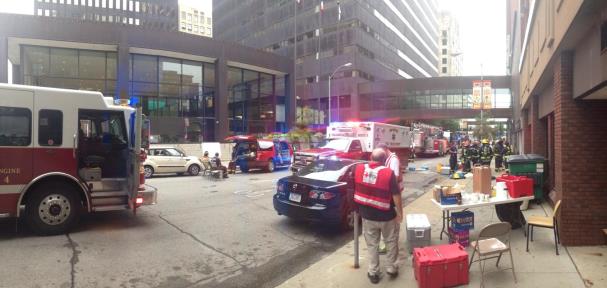 Margaret Pinson, NTIA/ITS
Image Quality from surveillance footage
Evidence
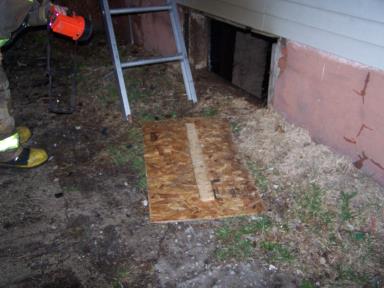 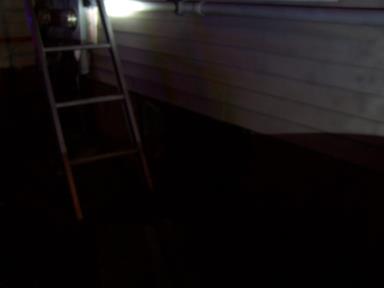 Valuable
Useless
All photos were provided by first responders. 
These actual photos show recent cases
How do we avoid …
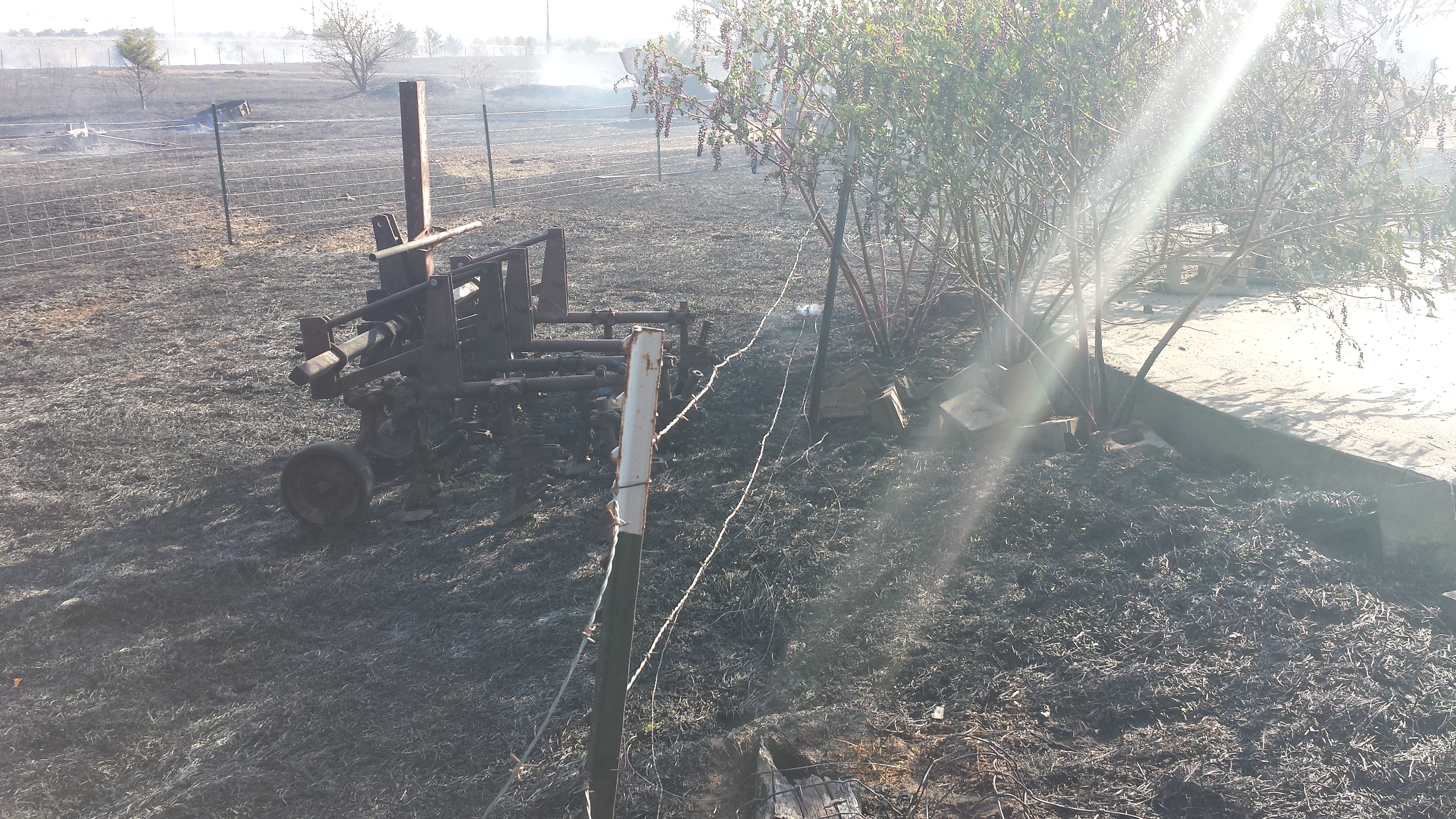 How do we avoid …
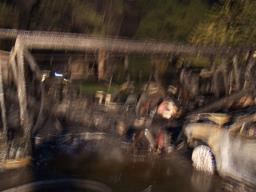 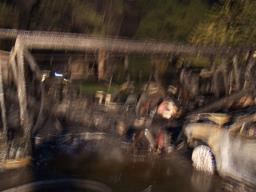 Surveillance systems
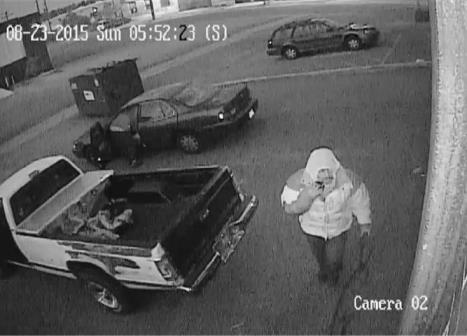 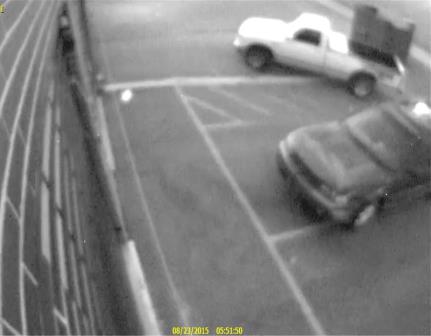 Valuable
Useless
How do we avoid …
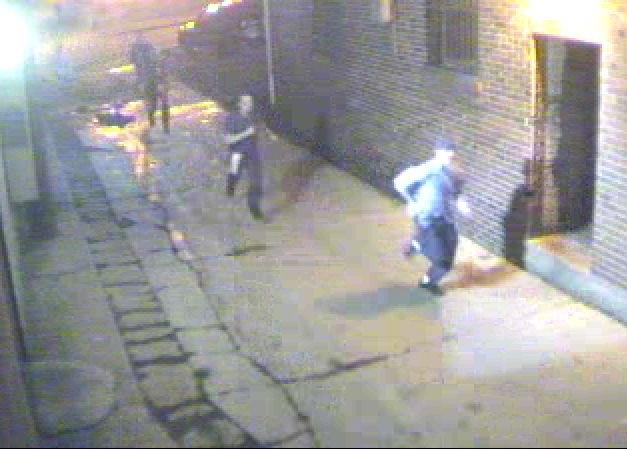 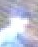 How do we avoid …
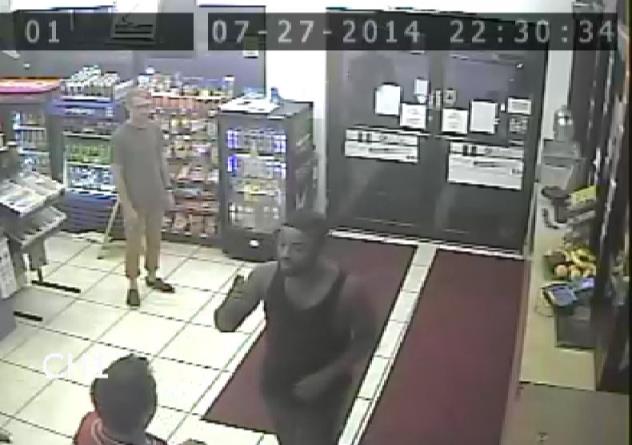 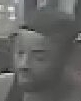 Mike HartmanAssistant Chief and Fire MarshalMuscatine, Iowa
Takes picture in field
Struggle with quality 75% of time
Low light & bad weather
Reshoot
Miss problems
Impact
Evidentiary needs not met
Must retain all images regardless
Time sink
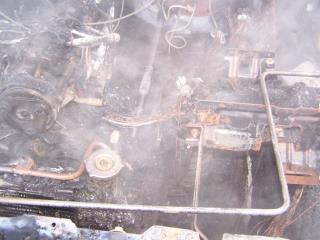 Michael BushDenver Police  Crime LabForensic Imaging and Video Analysis
Photo from surveillance video
Monitor quality ≠ photo quality
Export frame
Face disappears
Struggle with quality 60% of time
Need identifying marks
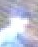 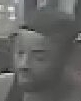 Proposal to Extend VIME
Photos from surveillance video
QCIF to 2 MP
New impairments
Fish eye lens
Video compression artifacts
Video to photo
Recompression from export
QoE issues
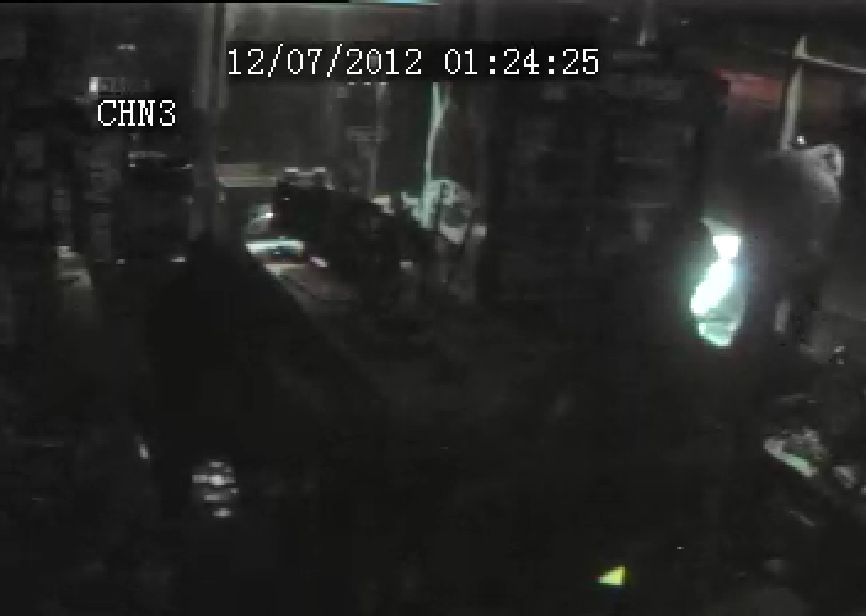